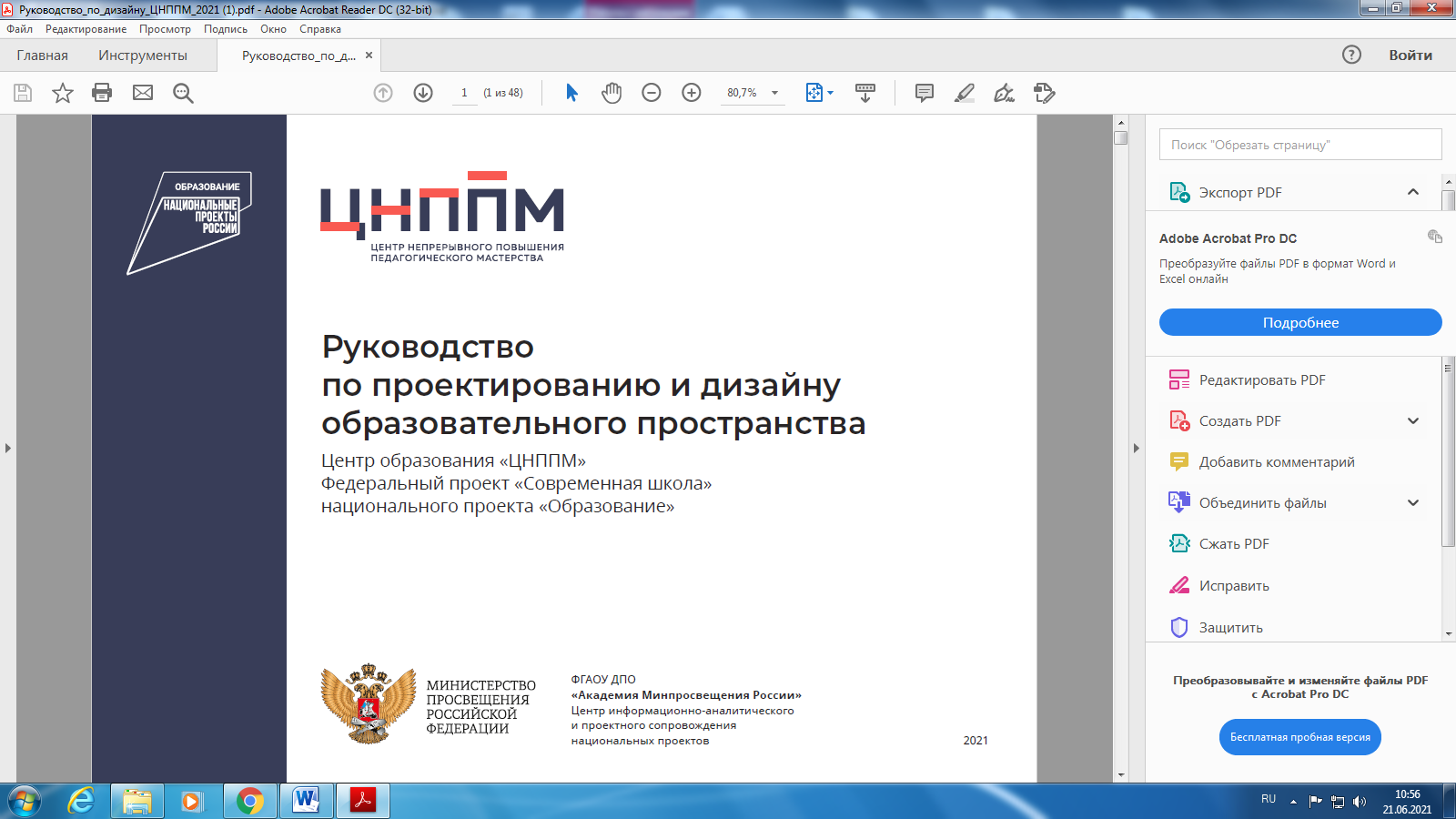 мониторинг реализации целевой модели наставничества в Приморском крае
Сеничева Юлия Алексеевна, гл. эксперт ЦНППМ ПК ИРО, yasen65@mail.ru, 89242518521
Ассоциация наставников Приморского края 
https://t.me/AsNasPK 
Региональный наставнический центр
https://pkiro.ru/activities/proekty/regionalnyj-nastavnicheskij-czentr-primorskogo-kraya/
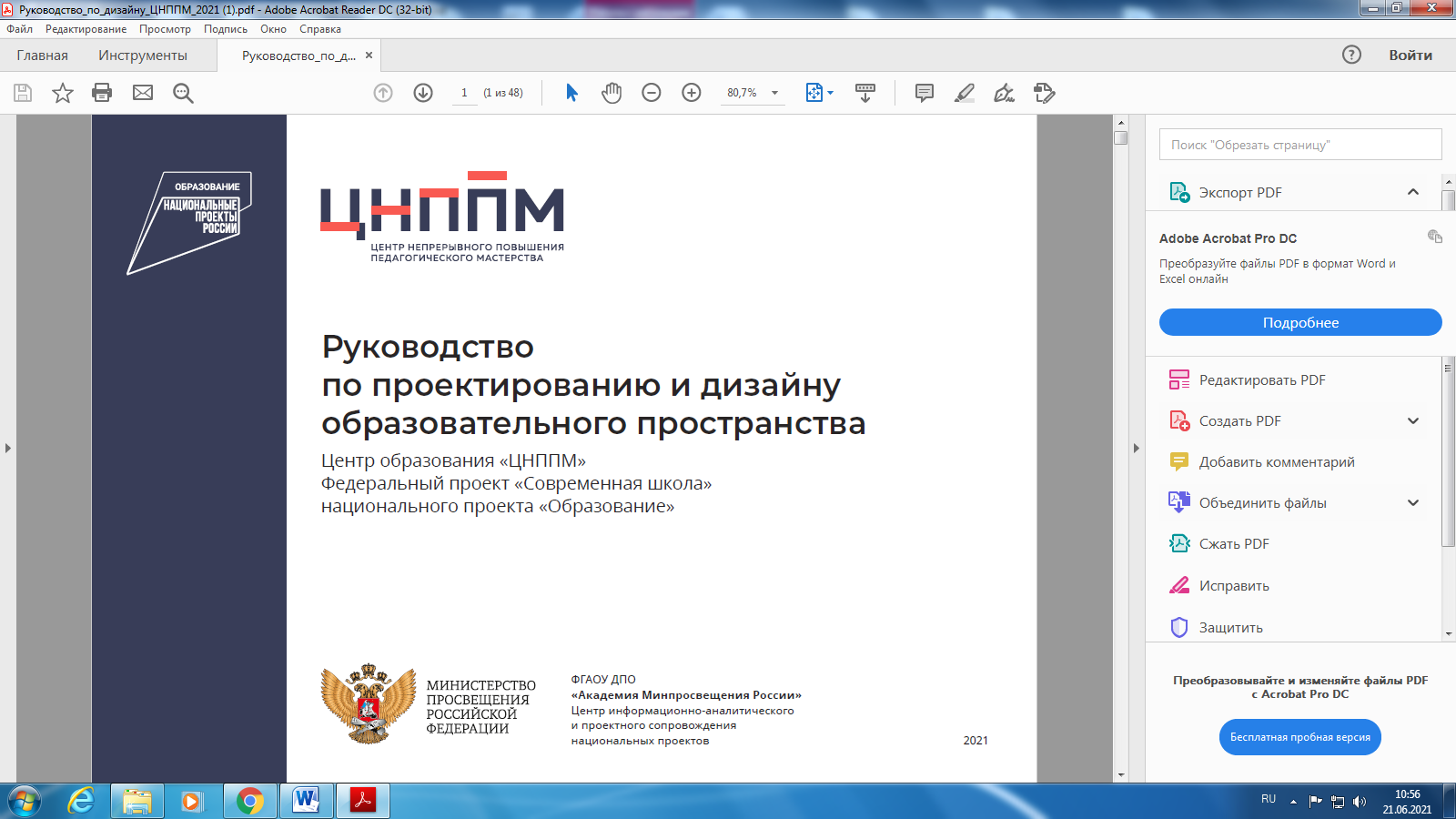 Задача мониторинга -  оценить организацию деятельности общеобразовательных организаций Приморского края по следующим показателям:
- по  доле ОО от общего количества ОО,  имеющих на сайте Положение о системе наставничества педагогических работников в образовательной организации; 
- по  доле ОО от общего количества ОО,  имеющих размещенные на сайте программы наставничества;
- по  доле ОО от общего количества ОО, имеющих размещенную на сайте  дорожную карту (план мероприятий) по реализации Положения о системе наставничества в образовательной организации;
-   -по  доле ОО от общего количества ОО,  имеющих размещенный на сайте организации банк наставнических практик различных форм «педагог-педагог», «педагог-учащийся», «учащийся-учащийся»;
- по общему количеству  инфоповодов на официальном сайте/ официальном аккаунте всех ОО (количество);
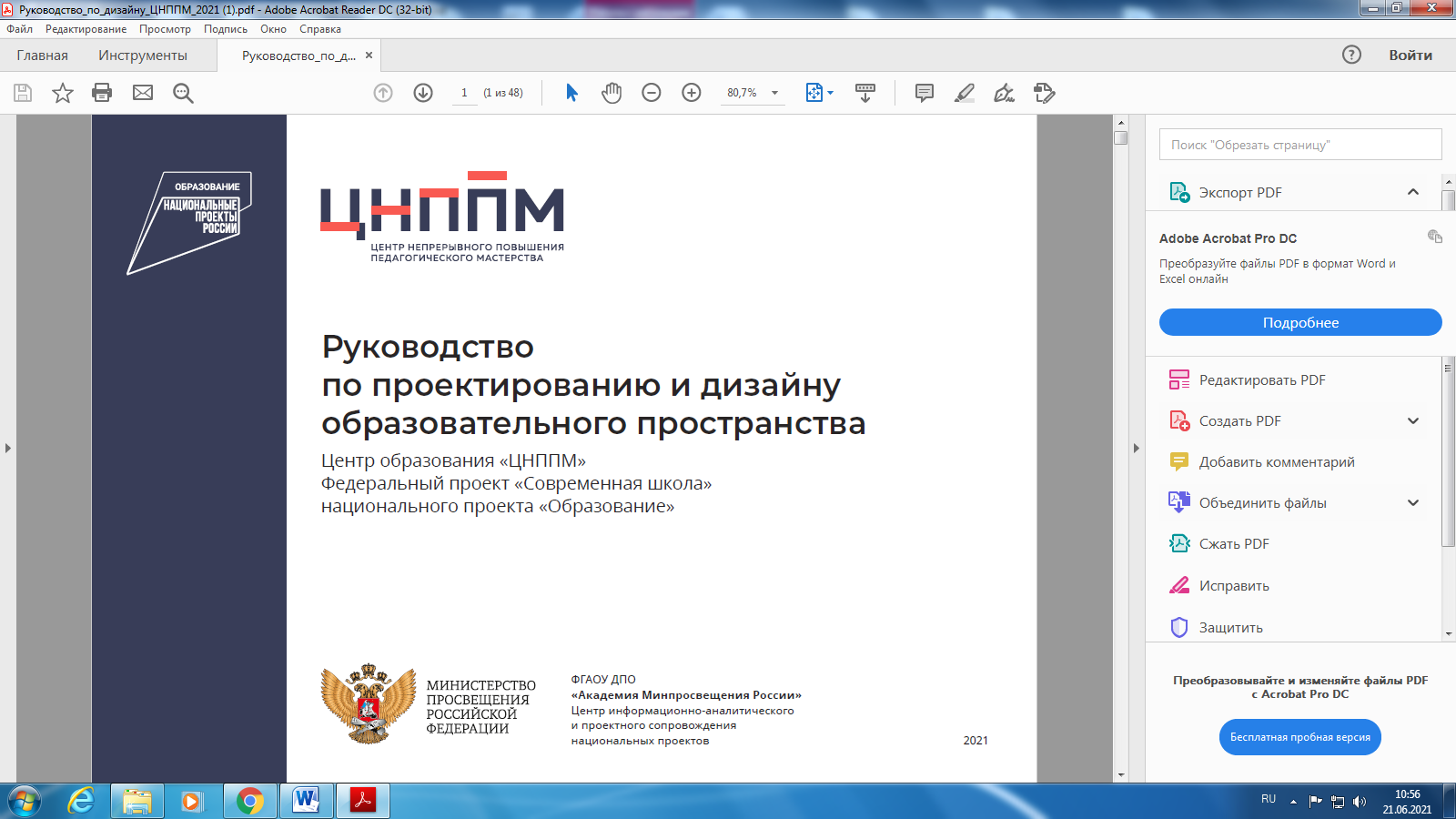 оценить  эффективность  реализации ЦНМ в  ОО:
- по количеству и  доле  молодых педагогов, имеющих наставников, от общего числа молодых педагогов в ОО;
-  по количеству и доле от общего числа педагогов-наставников ОО, вовлеченных в различные формы наставничества на институциональном, муниципальном и региональном уровнях;
 - по количеству и доле от общего числа наставляемых педагогов, включая молодых педагогов, вовлеченных в различные формы наставничества на институциональном, муниципальном и региональном уровнях;
Общие замечания.
Неверифицированная информация
Не разработана нормативно-правовая основа для формирования системы наставничества, отсутствуют управленческие механизмы для организации качественного и эффективного процесса наставничества в ОО. В 54% ОО полностью отсутствует как результат наставнической деятельности банк программ наставничества, а в 46% ОО банк чаще всего представлен 1-2 программами наставничества. Итогом реализации программ наставничества является наставническая практика. Отсутствие качественно описанных наставнических практик в 87% образовательных организаций свидетельствует о низком уровне педагогических и методических компетенций наставников, а также о неэффективности деятельности куратора наставничества в ОО.
4. Укажите количество и долю   общеобразовательных организаций от общего количества общеобразовательных организаций,  имеющих на официальном сайте организации  Положение о системе наставничества педагогических работников в образовательной организации.
24 /67%______
8.Разместите информацию в таблицу.
 Пояснение: *необходимо указать все общеобразовательные организации муниципалитета.
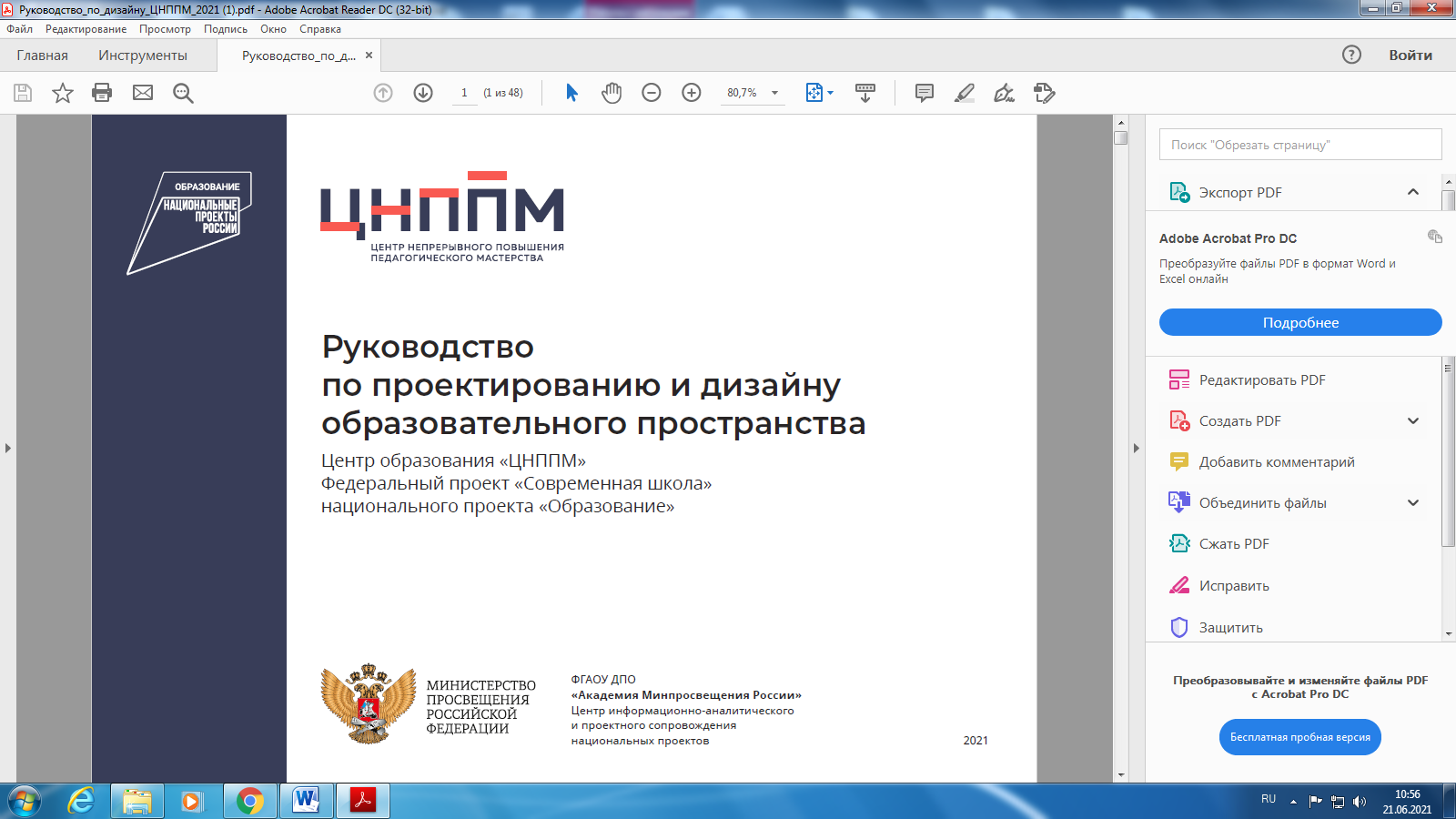 оценить  качество деятельности ММС по организации муниципальной системы наставничества:
- по наличию муниципального  плана/дорожной карты по организации и проведению комплекса тематических мероприятий  с участием наставников и наставляемых в муниципальной системе образования;
- по наличию муниципального банка наставнических практик;
- по наличию муниципальной Школы  наставничества.
Организована муниципальная Школа  наставничества (далее – Школа)?
Пояснение: Информация о составе и деятельности Школы должна быть размещена на официальном сайте ГАУ ДПО ПК ИРО/Региональный наставнический центр https://pkiro.ru/activities/proekty/regionalnyj-nastavnicheskij-czentr-primorskogo-kraya/